Economic and Social Consequences of COVID19 on Africa and ECA Response/Support
Economic Commission for Africa
22 July, 2020
Addis Ababa and Beijing
Current case trends
Africa currently accounts for relatively small (but growing) share of world cases
Daily new cases continuing upward trend across Africa, especially in South Africa
Source: Based on Johns Hopkins University Data
Total population of Africa has fewer total (and daily new) cases than most other regions, but with an upward trajectory indicating that worst is ahead of us
South Africa currently accounts for about 2/3rds of daily new cases in Africa
Source:
Africa: Corona Virus new blow to economic 
Growth expected to drop from 3.1%  to -2.7%
Source: ECA
GDP contraction expected in 4 of the 5 regions
Source: ECA, DESA
Similarly, 6 out of 8 RECs will experience GDP contractions
Source: ECA
Magnitude of COVID Impact on businesses in Eastern Africa
Source: EABC
Capacity utilization low, with smaller businesses worse hit
African firms are operating at low capacity utilization rates
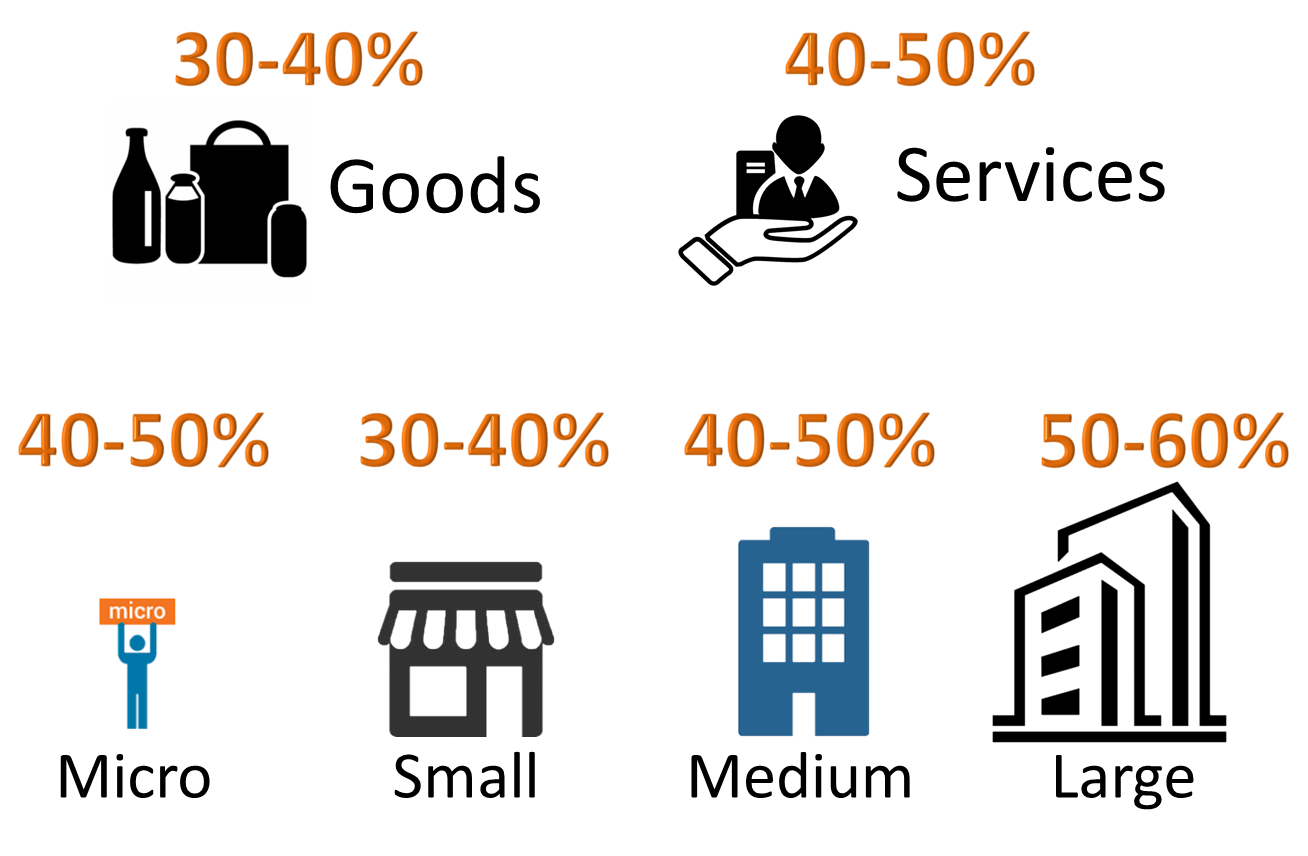 Source: ECA & IEC. 2020. Insights on African businesses’ reaction and outlook to COVID-19’s. IEC: Mauritius & ECA: Addis Ababa. 30 April
Notes: Each respondent represents a company that operates in at least one and up to 54 African countries, data was collected on 210 firms from 14 to 20 April
On average, businesses in Africa report to be operating at only 43 percent (in April), though with larger firms reporting to operate at a slightly better capacity
Top challenges: drop in demand, cash flow, labour restrictions, logistics difficulties
5m to 29 million will be impoverished and 19m will be jobless due to growth decline
Source: ECA
Risks of Job losses per activity (A survey from Uganda)
Source: Uganda Business Impact Survey 2020
Limited fiscal space: COVID19 more fiscal pressures
Source: ECA
………..disrupting fiscal consolidation path
Constrained fiscal space in the short to medium term
Source: ECA, DESA, IMF
North Africa most affected by the crisis
(Middle Income economies – no access to DSSI)
Source: ECA, DESA, IMF, EIU
Consequently, Africa’s debt expected to increase in the medium term
Source: ECA
Highlights of ECA’s COVID-19 response support to member states
UNECA.ORG
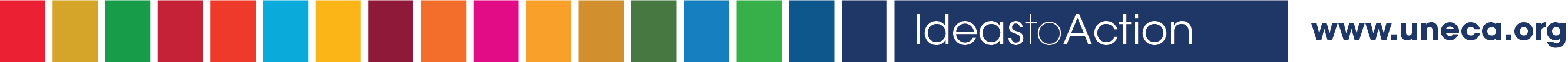 Highlights of ECA’s COVID-19 response support to member states (cont)
UNECA.ORG
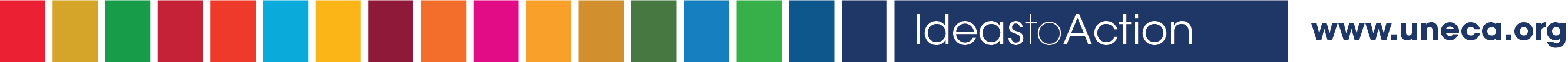 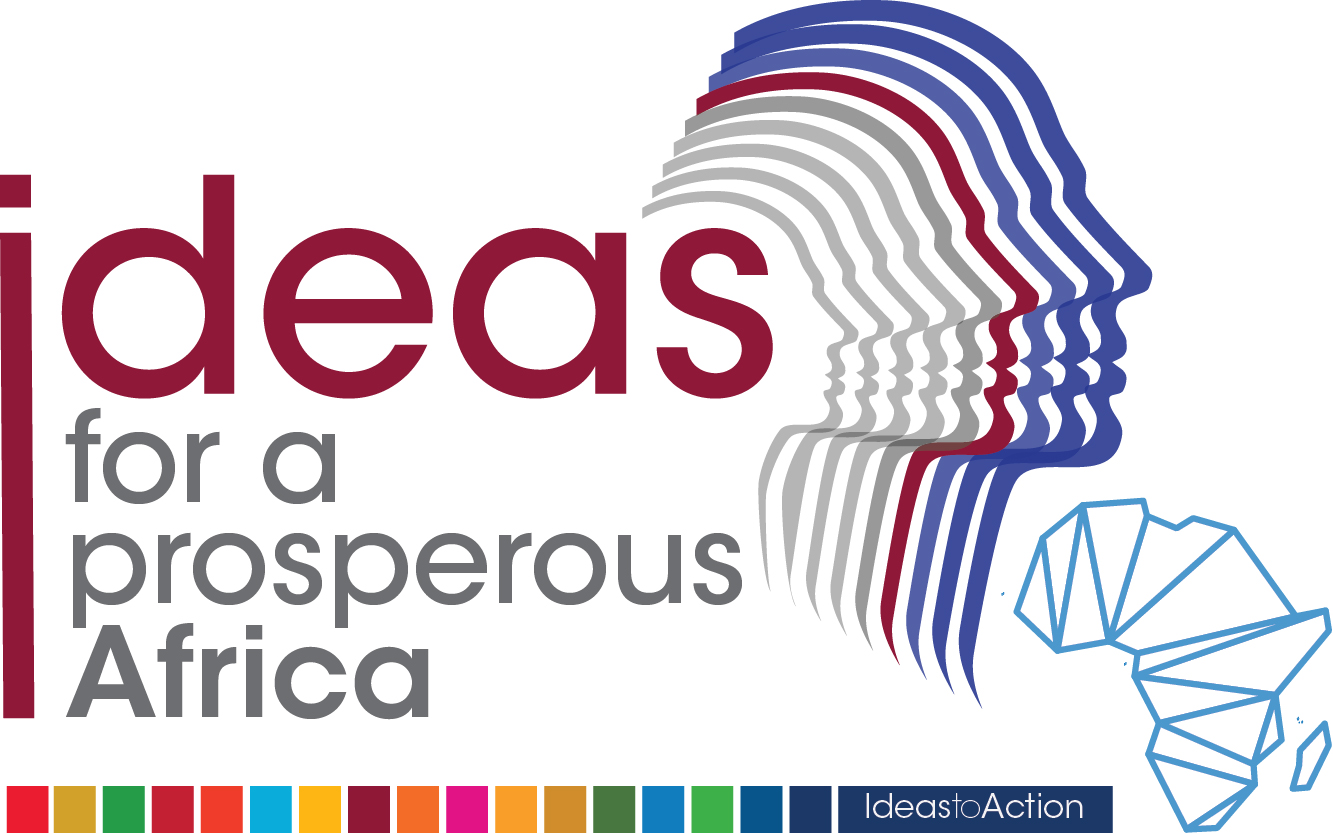 THANK YOU!